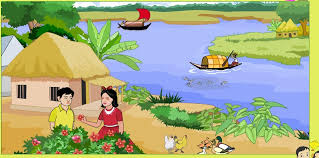 সকলকে শুভেচ্ছা
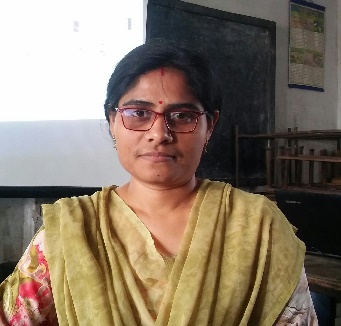 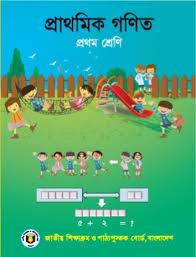 পরিচিতি
পাঠ পরিচিতি
শিক্ষক পরিচিতি
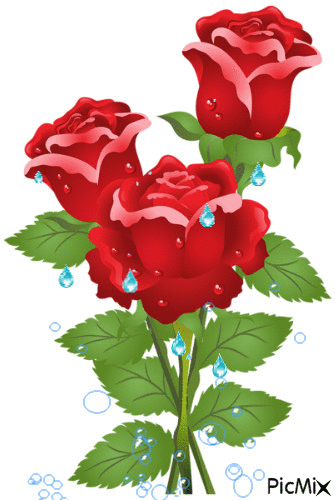 শ্রেণিঃ ৫ম
বিষয়ঃ প্রাথমিক গণিত
অধ্যায়ঃ গণনা করি
পাঠ্যাংশঃ গণনা করি
সময়ঃ ৪0 মিনিট
সুমনা পাল
প্রধান শিক্ষক
ভাটিকৃষ্ণনগর সপ্রাবি
ভৈরব,কিশোরগঞ্জ।
তোমরা ছবিতে কি কি দেখতে পাচ্ছ ?
তোমরা ছবিতে কয়টি গোলাপ দেখতে পাচ্ছ ?
তোমরা ছবিতে কয়টি আম দেখতে পাচ্ছ ?
তোমরা ছবিতে কয়টি কদম দেখতে পাচ্ছ ?
তোমরা ছবিতে কয়টি হাতি দেখতে পাচ্ছ ?
তোমরা ছবিতে কয়টি বেলুন দেখতে পাচ্ছ ?
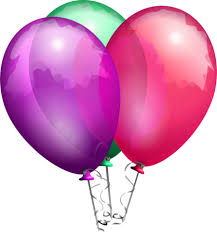 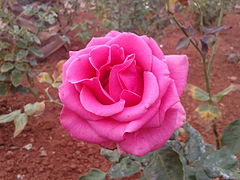 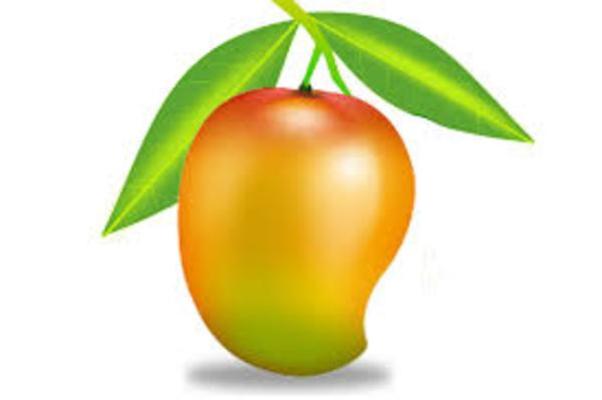 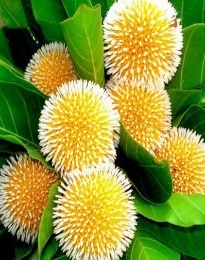 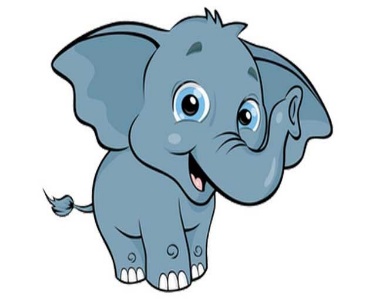 হাতি
আম
বেলুন
গোলাপ
কদম
আজকের পাঠ
গণনা করি
শিখনফল
এই পাঠ শেষে শিক্ষার্থীরা যা যা শিখবেঃ
২.১.১  ১ থেকে ৯ পর্যন্ত বাস্তব উপকরণ গণনা করতে পারবে ।
তোমরা ছবিতে কি দেখতে পাচ্ছ ?
১টি
বলতো , ছবিতে কয়টি হাতি ?
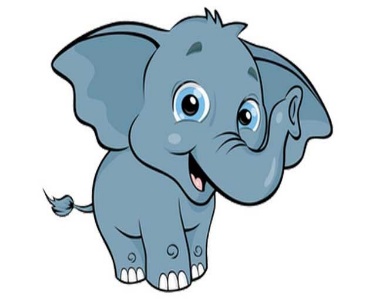 ১
হাতি
তোমরা ছবিতে কি দেখতে পাচ্ছ ?
২টি
বলতো, ছবিতে কয়টি পাখি ?
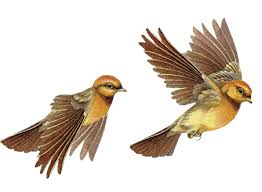 ২
পাখি
তোমরা ছবিতে কি দেখতে পাচ্ছ ?
৩টি
বলতো, ছবিতে কয়টি আনারস ?
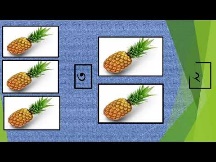 ৩
আনারস
তোমরা ছবিতে কি দেখতে পাচ্ছ ?
৪টি
বলতো, ছবিতে কয়টি পাখি ?
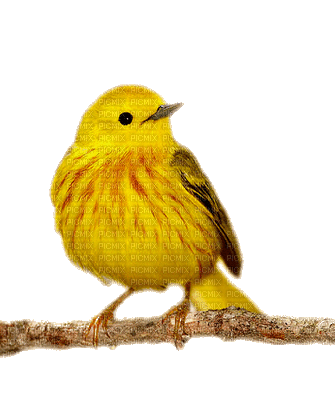 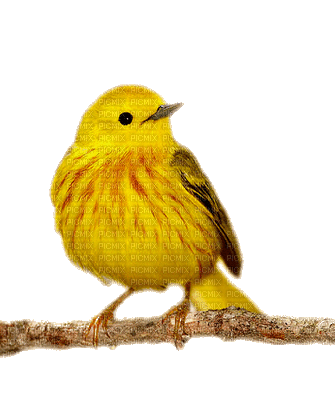 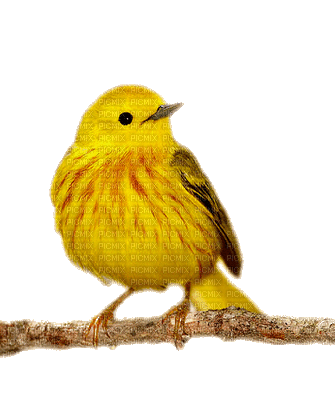 ৪
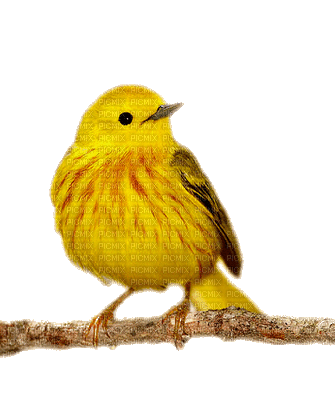 পাখি
তোমরা ছবিতে কি দেখতে পাচ্ছ ?
৫টি
বলতো, ছবিতে কয়টি পাখি ?
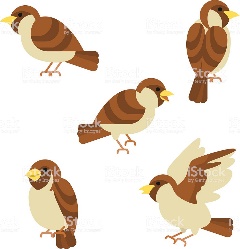 ৫
পাখি
তোমরা ছবিতে কি দেখতে পাচ্ছ ?
বলতো, ছবিতে কয়টি আম ?
৬টি
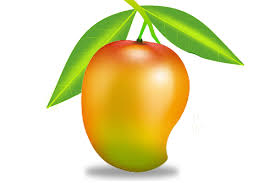 আম
৬
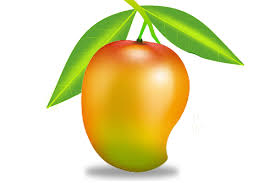 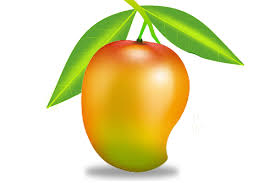 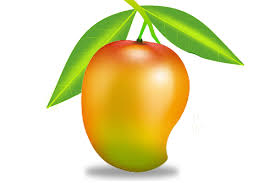 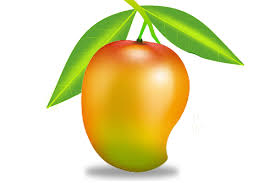 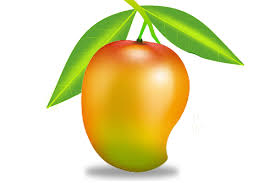 তোমরা ছবিতে কি দেখতে পাচ্ছ ?
৭টি
বলতো, ছবিতে কয়টি কদম ফুল ?
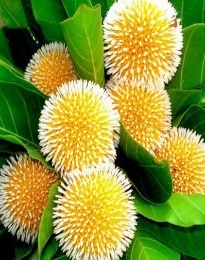 ৭
কদম ফুল
তোমরা ছবিতে কি দেখতে পাচ্ছ ?
৮টি
বলতো, ছবিতে কয়টি বেলুন ?
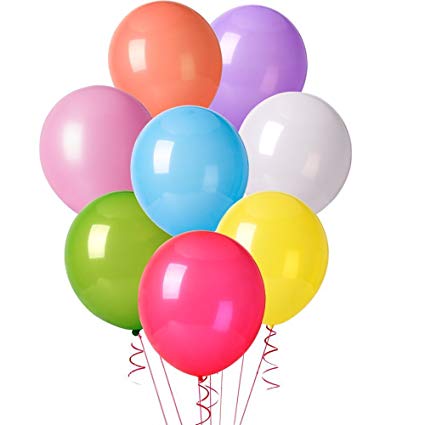 ৮
বেলুন
তোমরা ছবিতে কি দেখতে পাচ্ছ ?
বলতো, ছবিতে কয়টি জুসের গ্লাস ?
৯টি
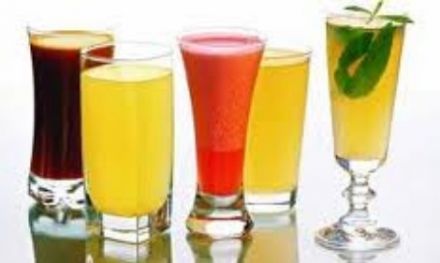 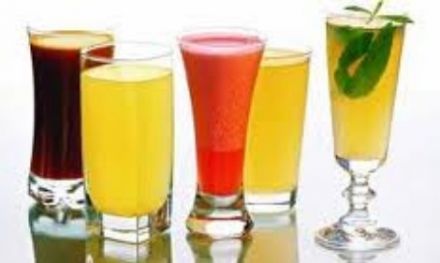 ৯
জুস
একক কাজ
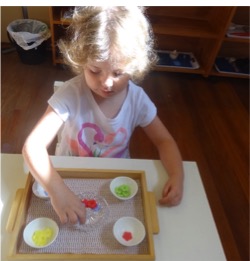 সময় – ৪ মিনিট
বলতো, এখানে কয়টি পাখি ও কয়টি মার্বেল আছে ?
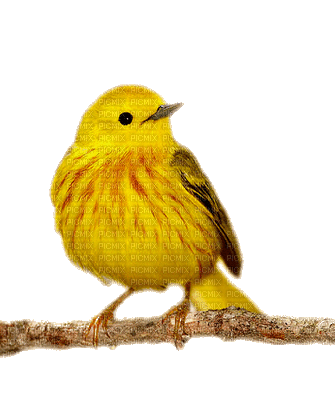 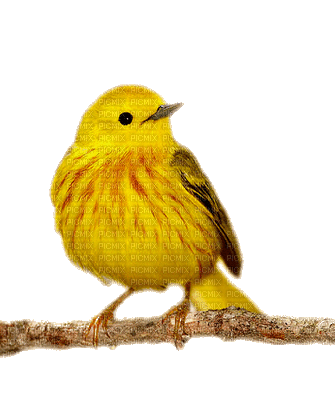 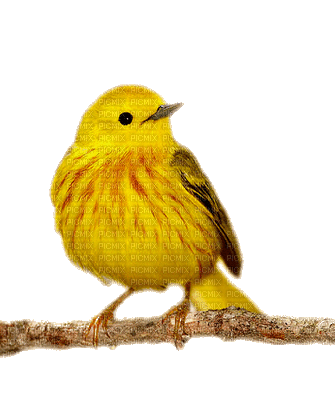 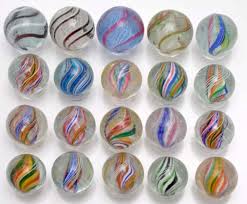 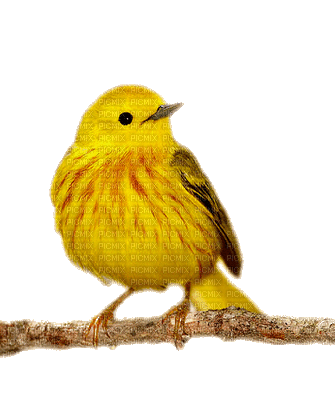 ৪
৮
সময় – 5 মিনিট
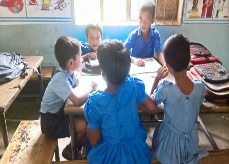 ৫ জন করে দলে ভাগ হয়ে ছবি দেখে মিল কর
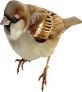 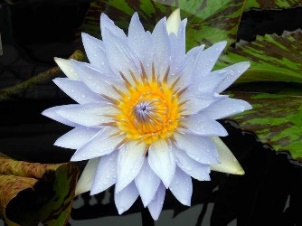 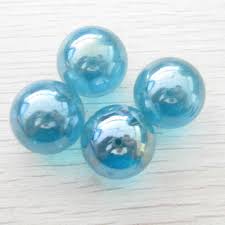 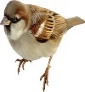 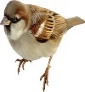 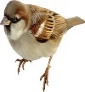 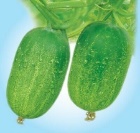 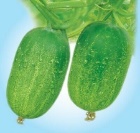 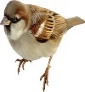 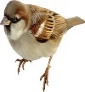 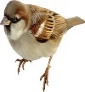 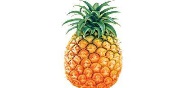 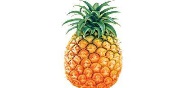 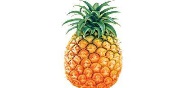 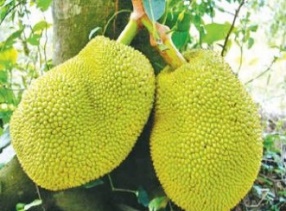 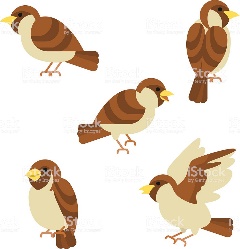 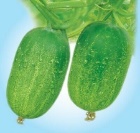 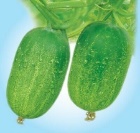 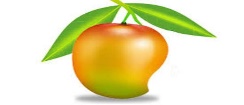 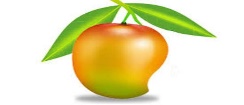 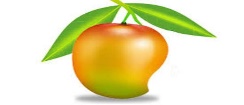 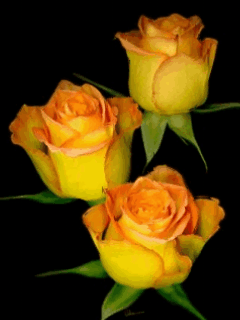 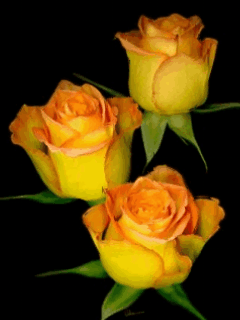 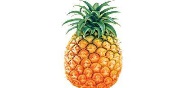 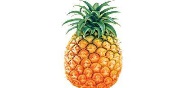 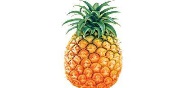 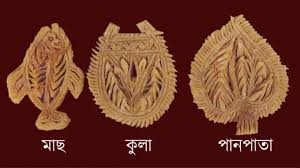 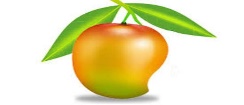 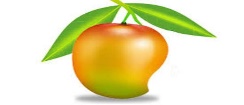 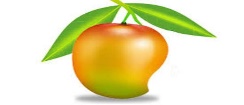 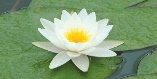 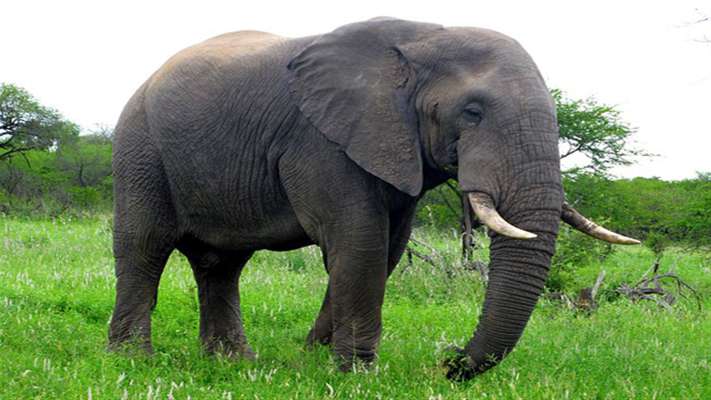 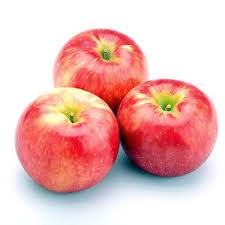 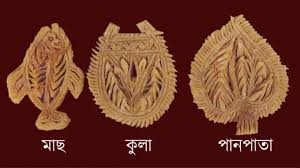 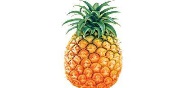 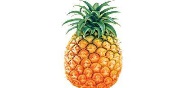 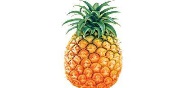 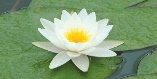 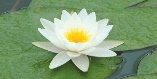 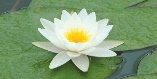 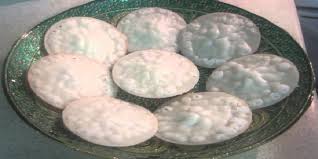 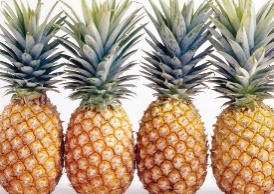 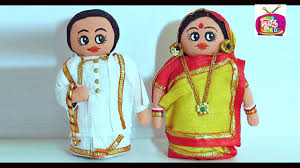 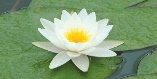 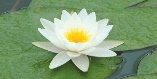 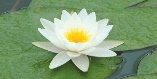 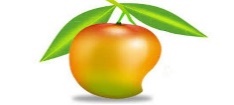 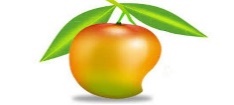 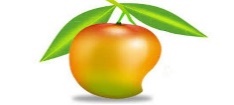 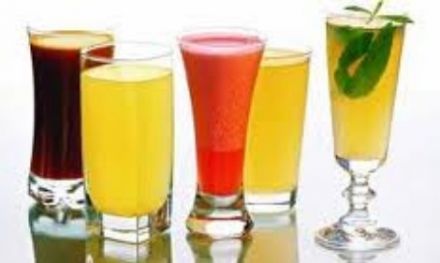 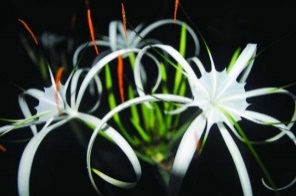 জোড়ায় কাজ
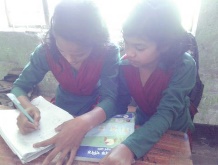 সময় – ৫ মিনিট
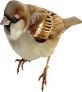 ছবির সাথে সংখ্যার মিল কর
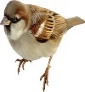 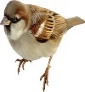 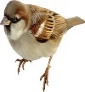 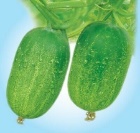 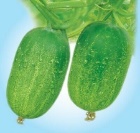 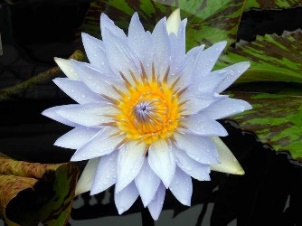 ৮
৪
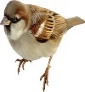 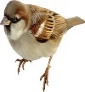 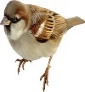 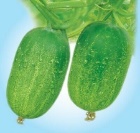 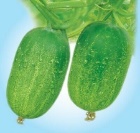 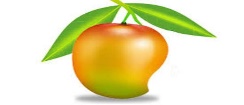 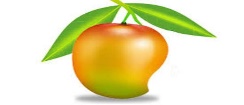 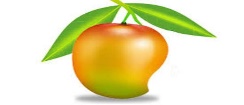 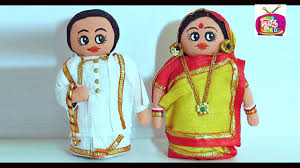 ৫
৯
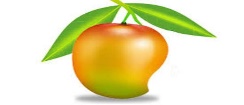 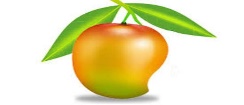 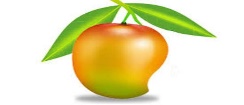 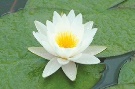 ১
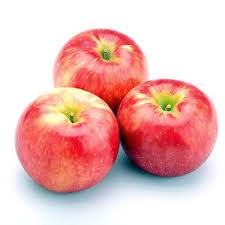 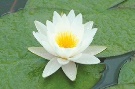 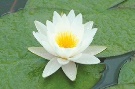 ৬
২
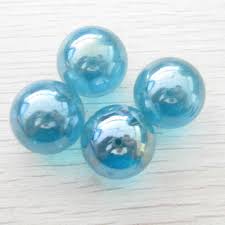 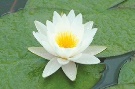 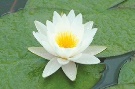 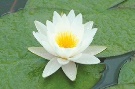 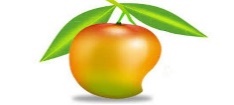 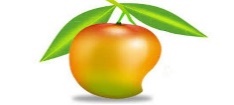 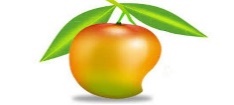 ৭
৩
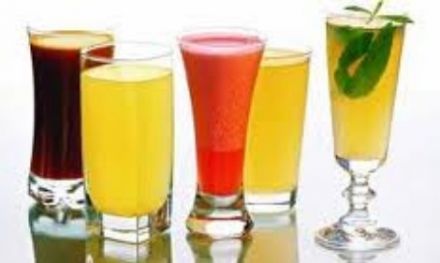 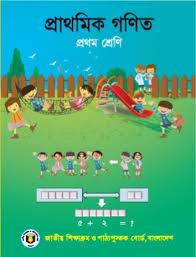 পাঠ্যবইয়ের ৭,৮ পৃষ্ঠা খোল
মূল্যায়ন
সময়- ৫মিনিট
বলতো, এখানে কতটি ফুল, কতটি পাখি, কতটি আম আছে ?
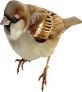 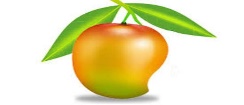 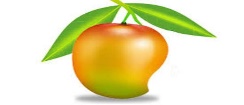 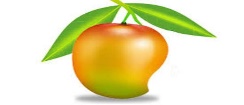 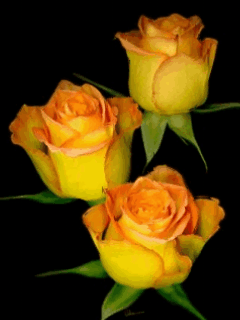 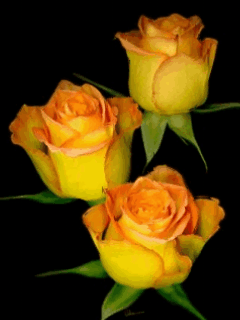 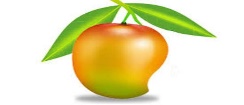 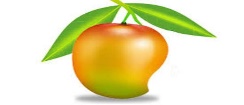 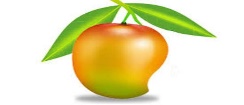 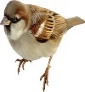 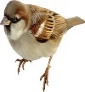 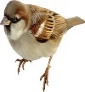 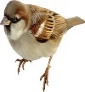 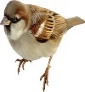 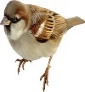 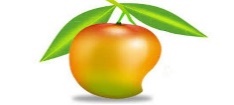 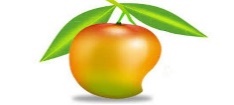 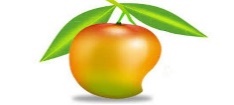 ৬
৯
৭
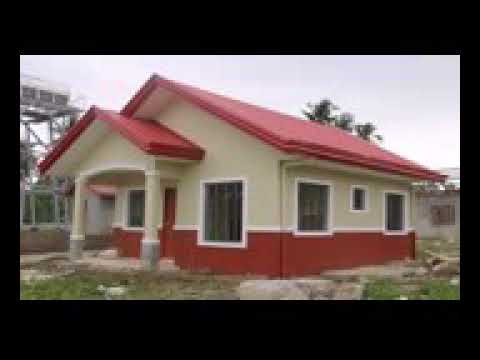 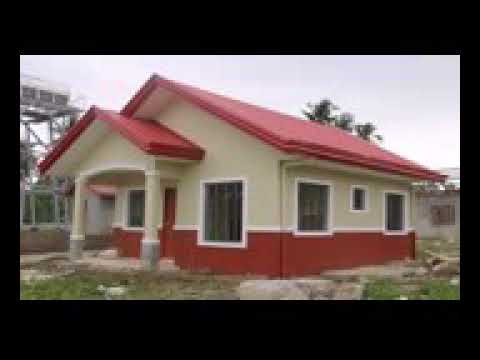 বাড়িরকাজ
তোমার বাড়িতে বা আশেপাশে দেখে আসবে ও আগামীকাল বলবে কার বাড়িতে কয়টি হাঁস ও মুরগী আছে ।
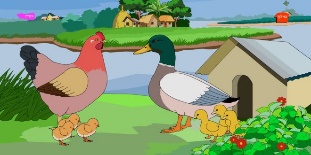 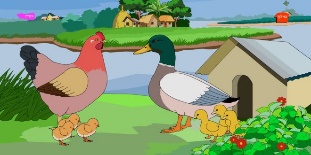 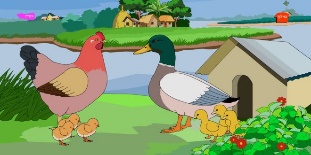 সকলকে ধন্যবাদ